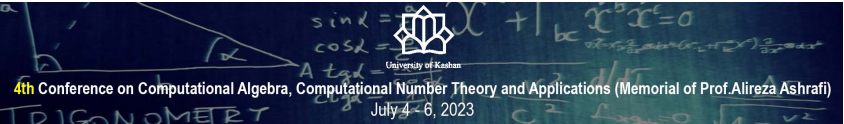 Title
Name and affiliation 1
Name and affiliation 2
4th Conference on Computational Algebra, Computational Number Theory and Applications (Memorial of Professor Alireza Ashrafi)
 July 4 - 6, 2023
Title 1
Text 1
Text 2
4th Conference on Computational Algebra, Computational Number Theory and Applications (Memorial of Professor Alireza Ashrafi)
 July 4 - 6, 2023
Title 2
Text 1
Text 2